Час здоровья
Формула здоровья
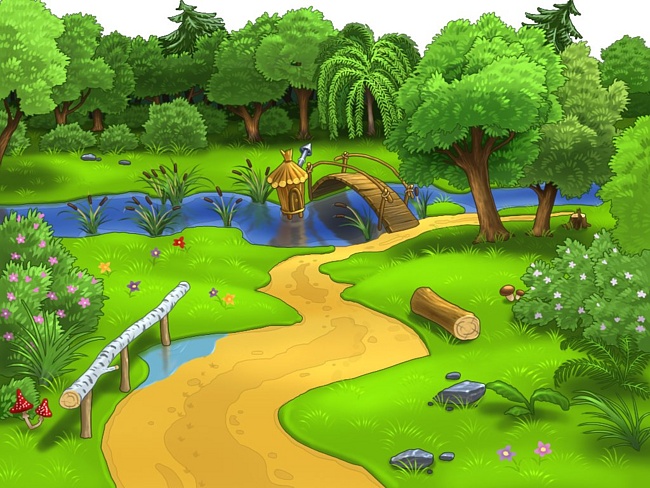 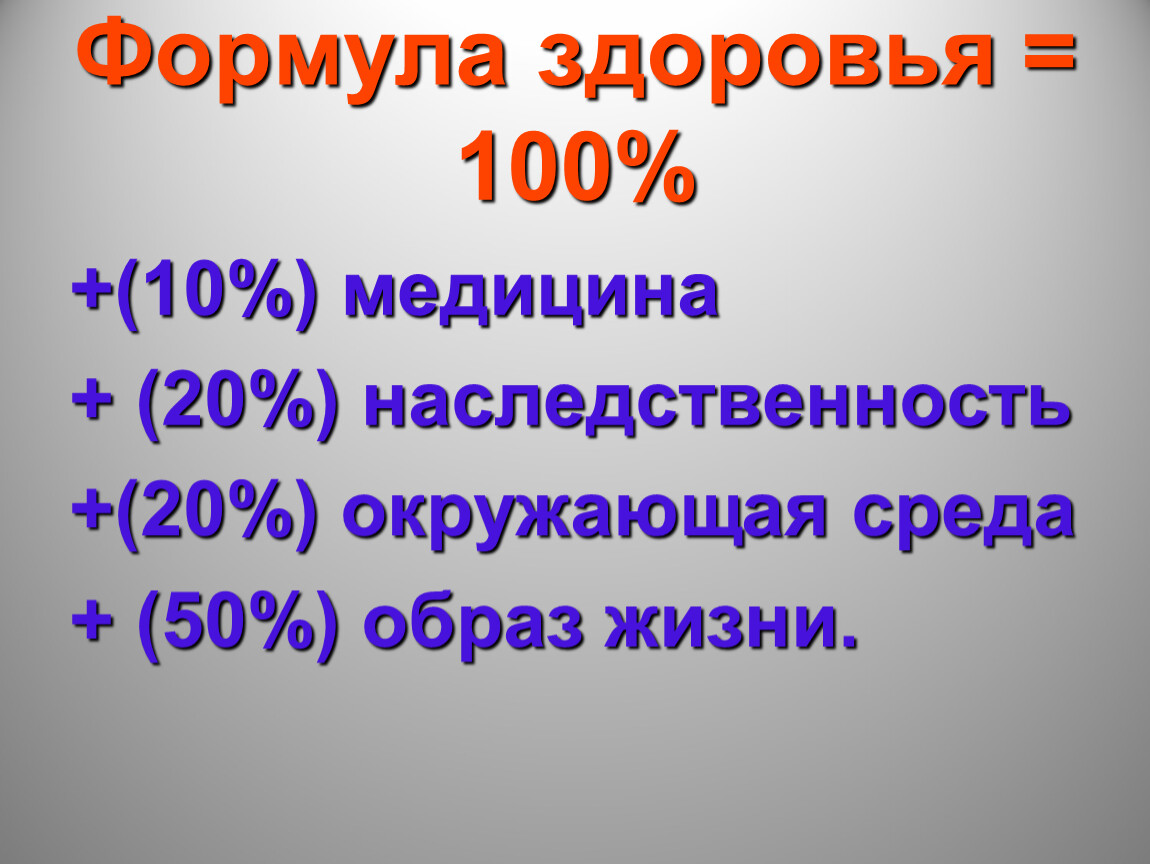 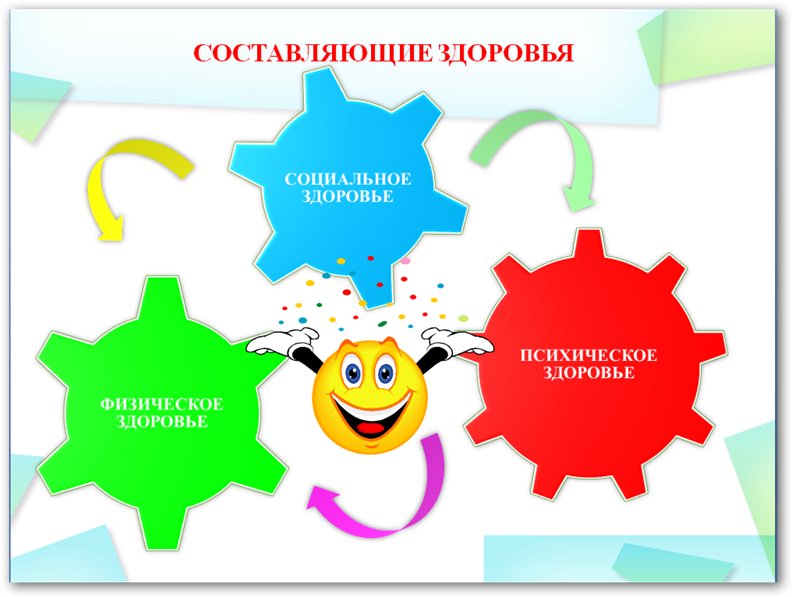 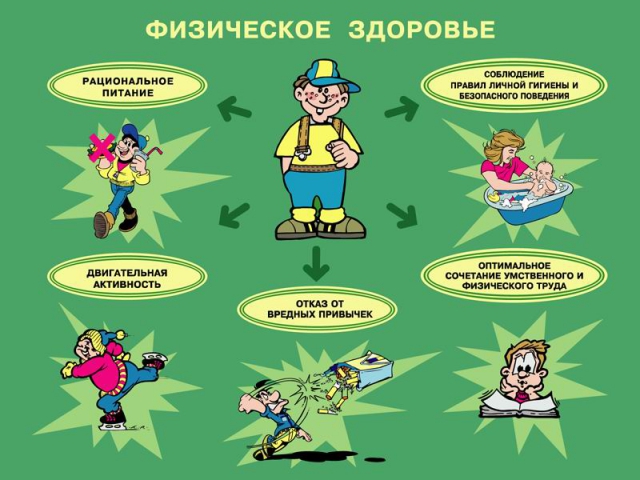 Здоровая пища-залог хорошего самочувствия!
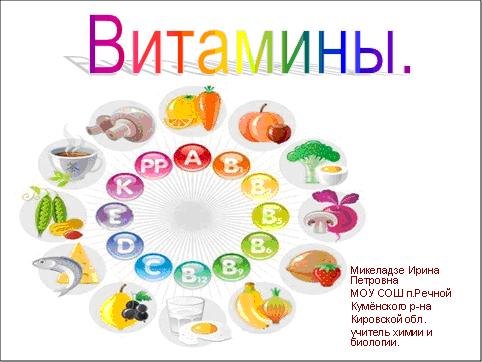 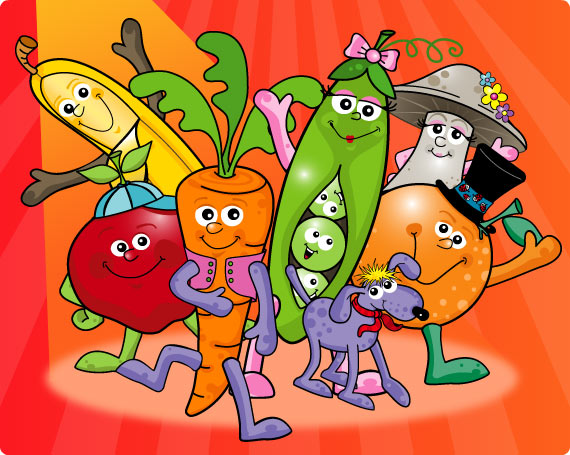 Физкультура и спорт должны стать твоими добрыми друзьями!
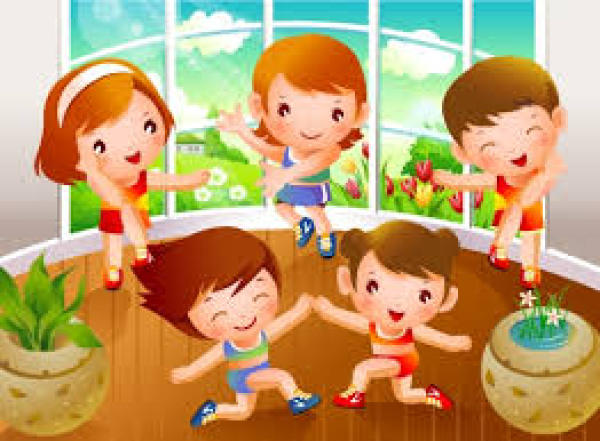 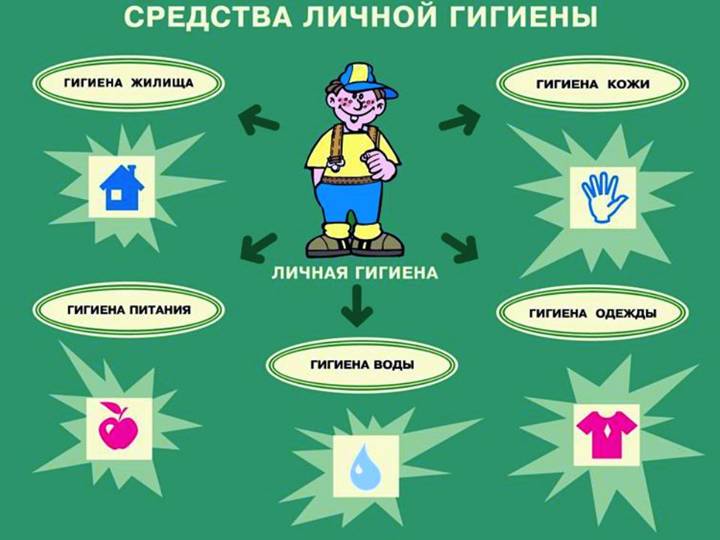 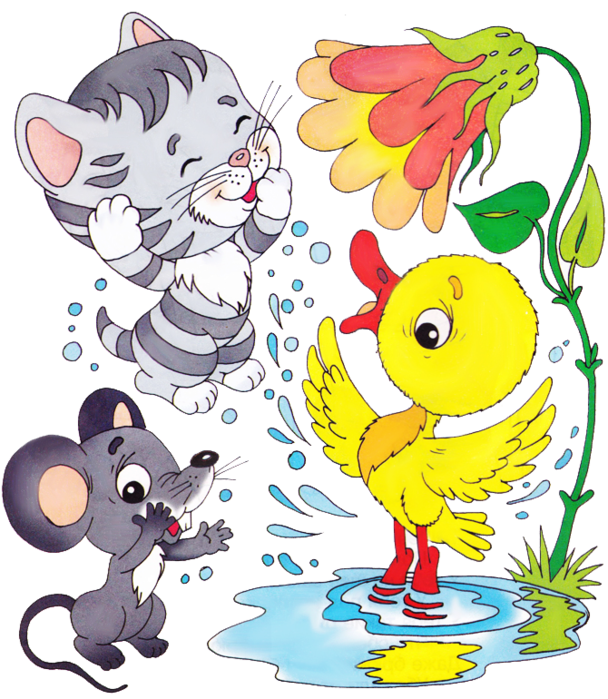 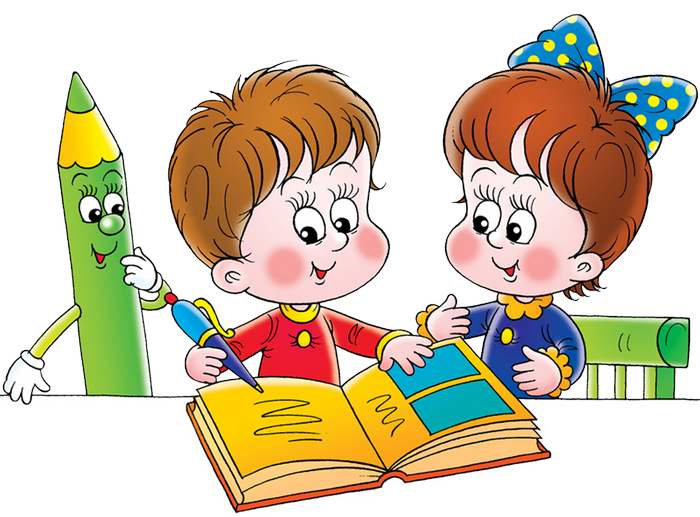 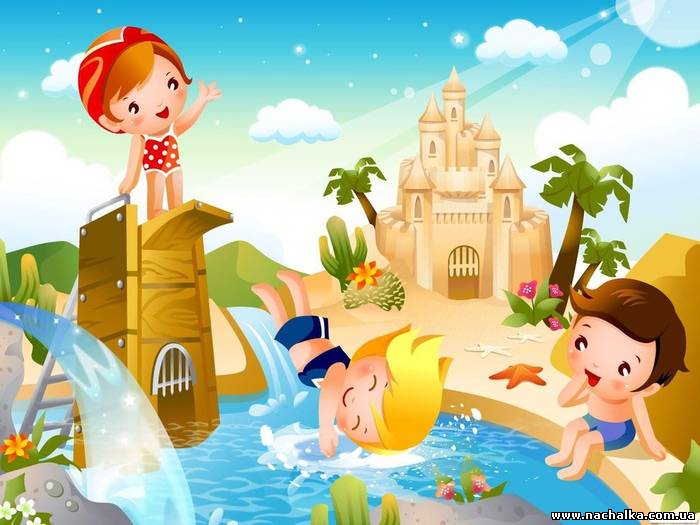 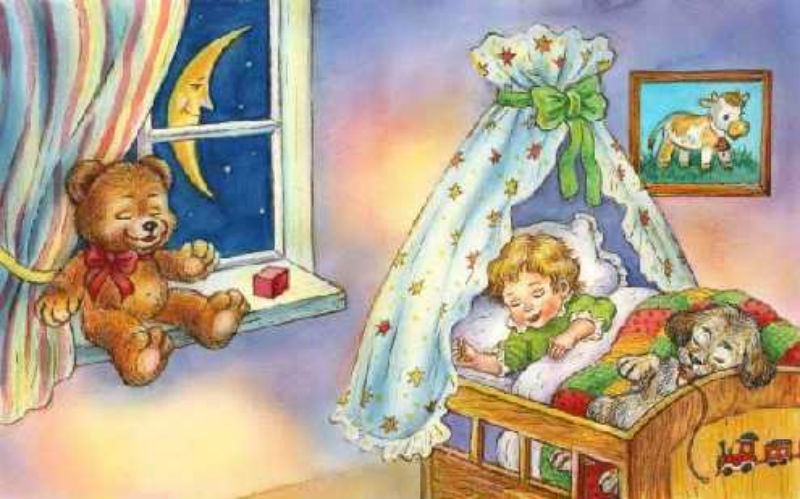 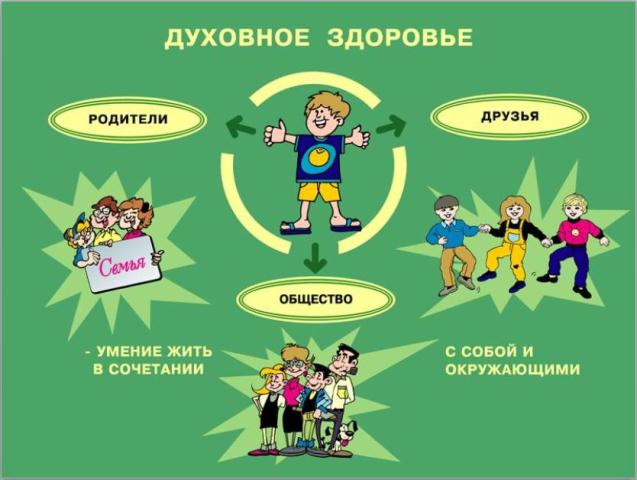 Помни! Твоё здоровье –в твоих руках! Никто, кроме тебя не сможет сберечь его!
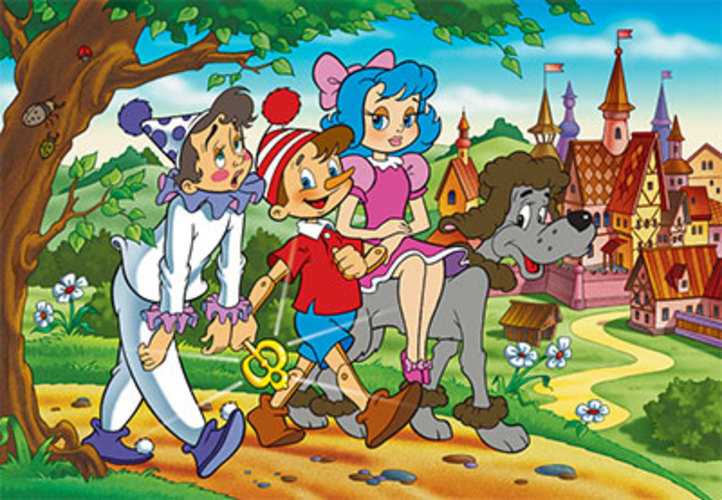 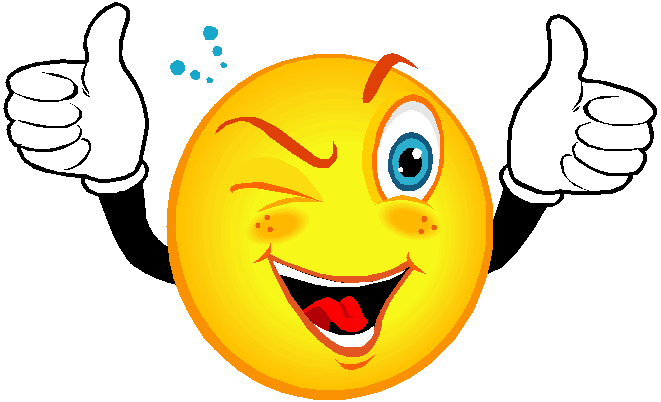